Správa o činnosti HaZZ     za rok 2021
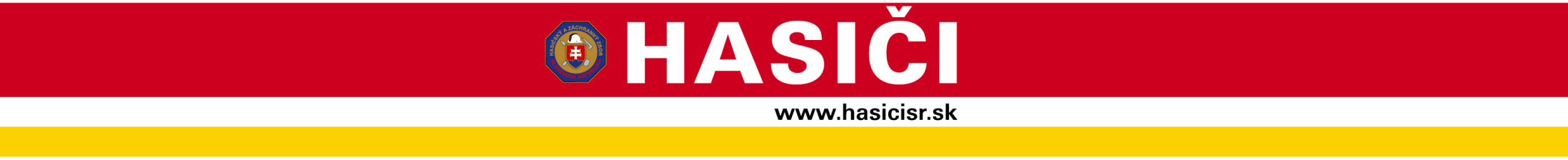 Počet výjazdov HaZZ v roku 2021
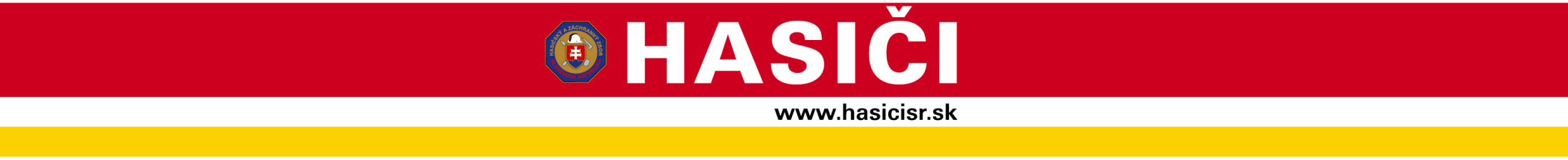 Vývoj zásahovej činnosti HaZZ               v rokoch 2020 a 2021
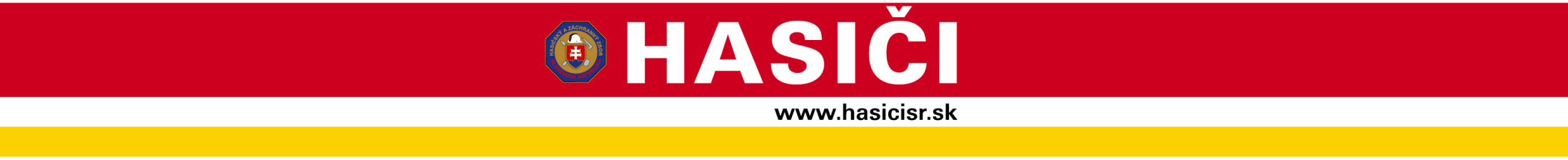 Vývoj výjazdovej činnosti HaZZ               v rokoch 2020 a 2021
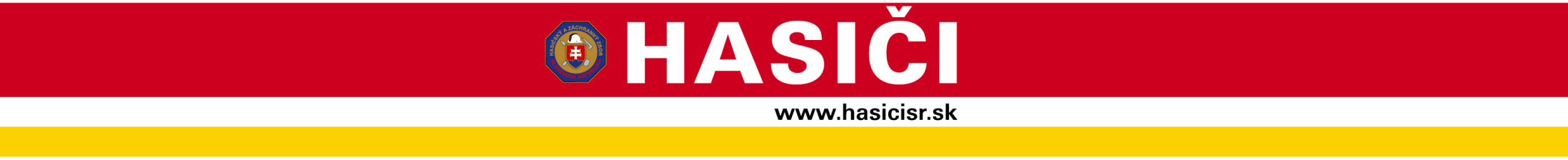 Počet výjazdov HaZZ v rokoch 2002 - 2021
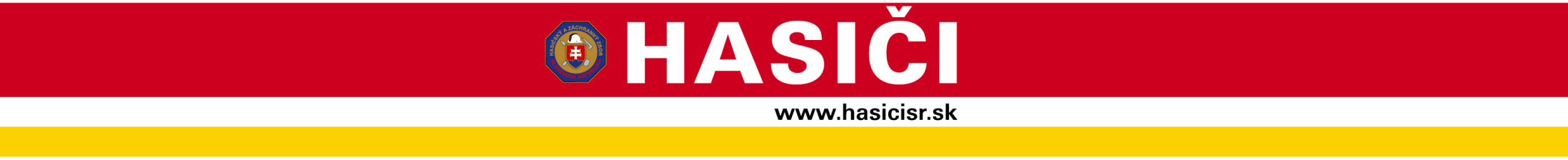 Výjazdová činnosť podľa krajov              v roku 2021
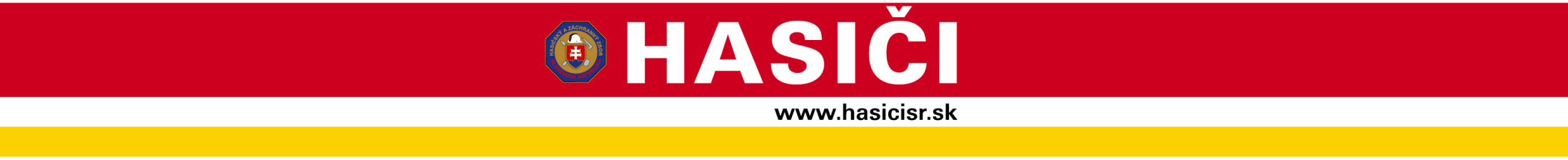 Najrizikovejším dňom v týždni pre vznik mimoriadnych udalostí bol v roku 2021 pondelok.

Najviac dopravných nehôd, pri ktorých zasahovali hasiči vzniklo v piatok.
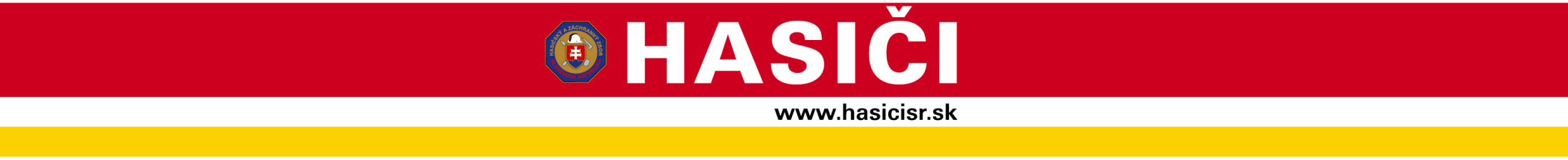 Najviac výjazdov hasiči evidujú okolo 16. hod.
Najviac požiarov vzniklo okolo 19. hod.
Najviac výjazdov k dopravných nehodám uskutočnili príslušníci HaZZ okolo 15. hod.
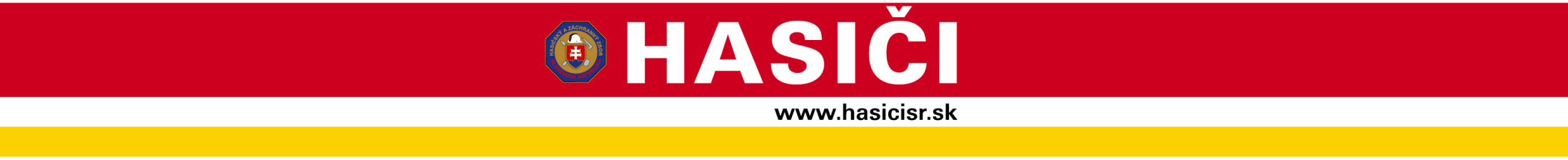 Najviac požiarov vzniklo v mesiaci marec (1 059). 
V roku 2020 vzniklo najviac požiarov v mesiaci apríl, pričom ich počet bol vyšší o 692 prípadov.
Najviac zásahov evidujú profesionálni hasiči               v mesiaci júl (3 035).
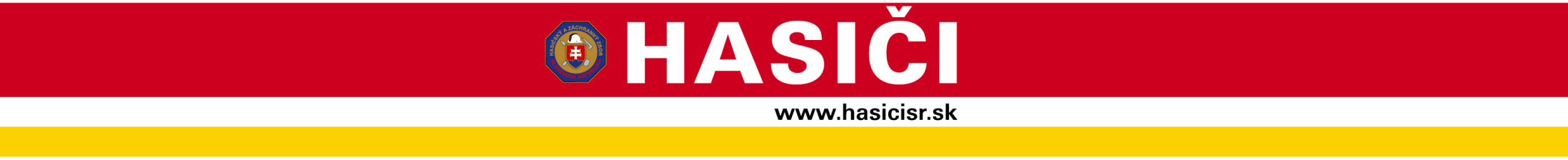 Zachránené, zranené a usmrtené osoby pri výjazdoch v rokoch 2020 a 2021
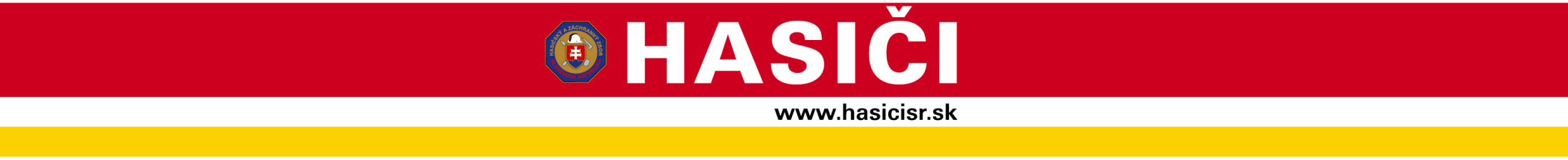 Uchránené hodnoty na majetku v rokoch 2018 - 2021
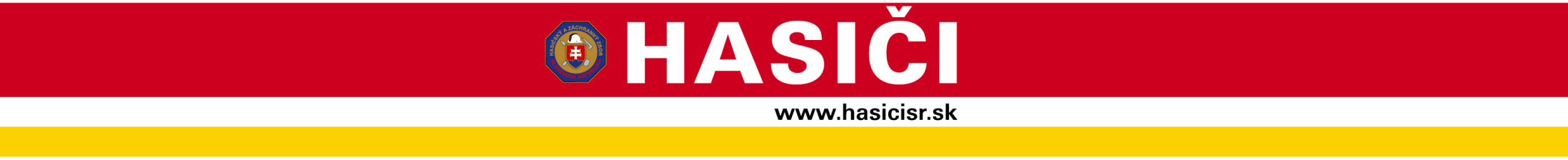 Príčiny požiarov v roku 2021
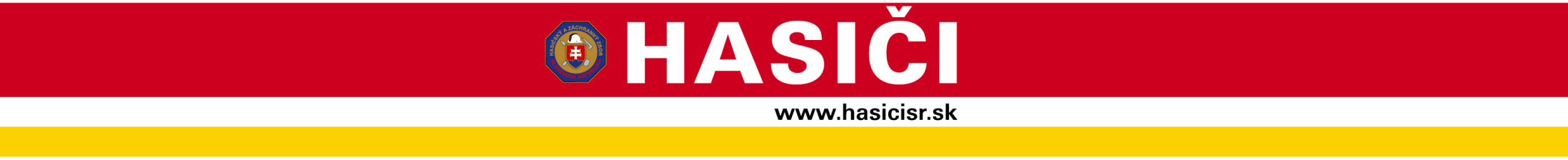 Zranené a usmrtené osoby                                  pri požiaroch v rokoch 2011 - 2021
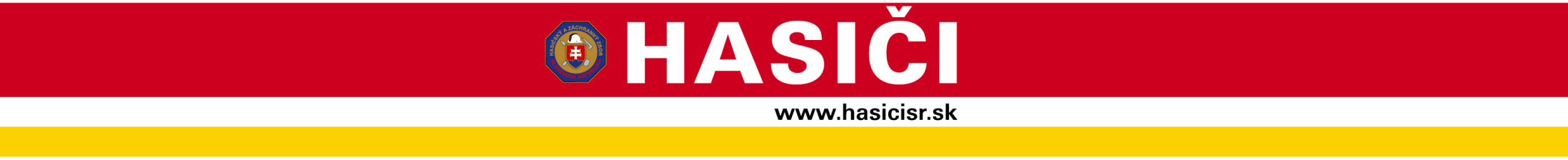 Charakter požiarov v roku 2021
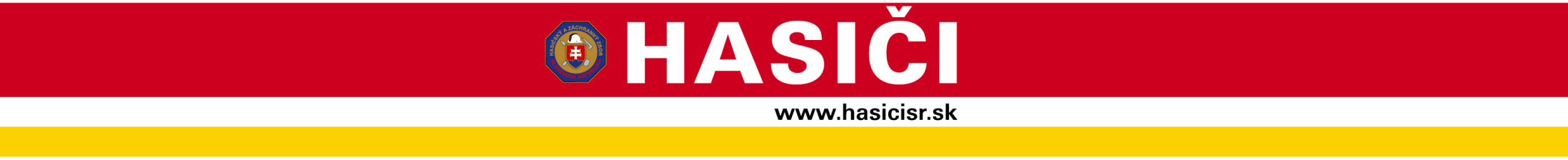 Požiare v rokoch 2020 a 2021
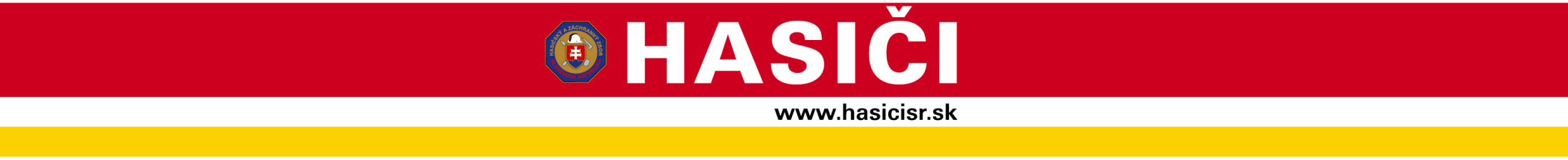 Požiare s najvyššou škodou v roku 2021
09. októbra 2021 -  Požiar budovy v asanácii v Bratislave, mestská časť Nové Mesto
škoda: 944 515  €príčina: v štádiu zisťovania
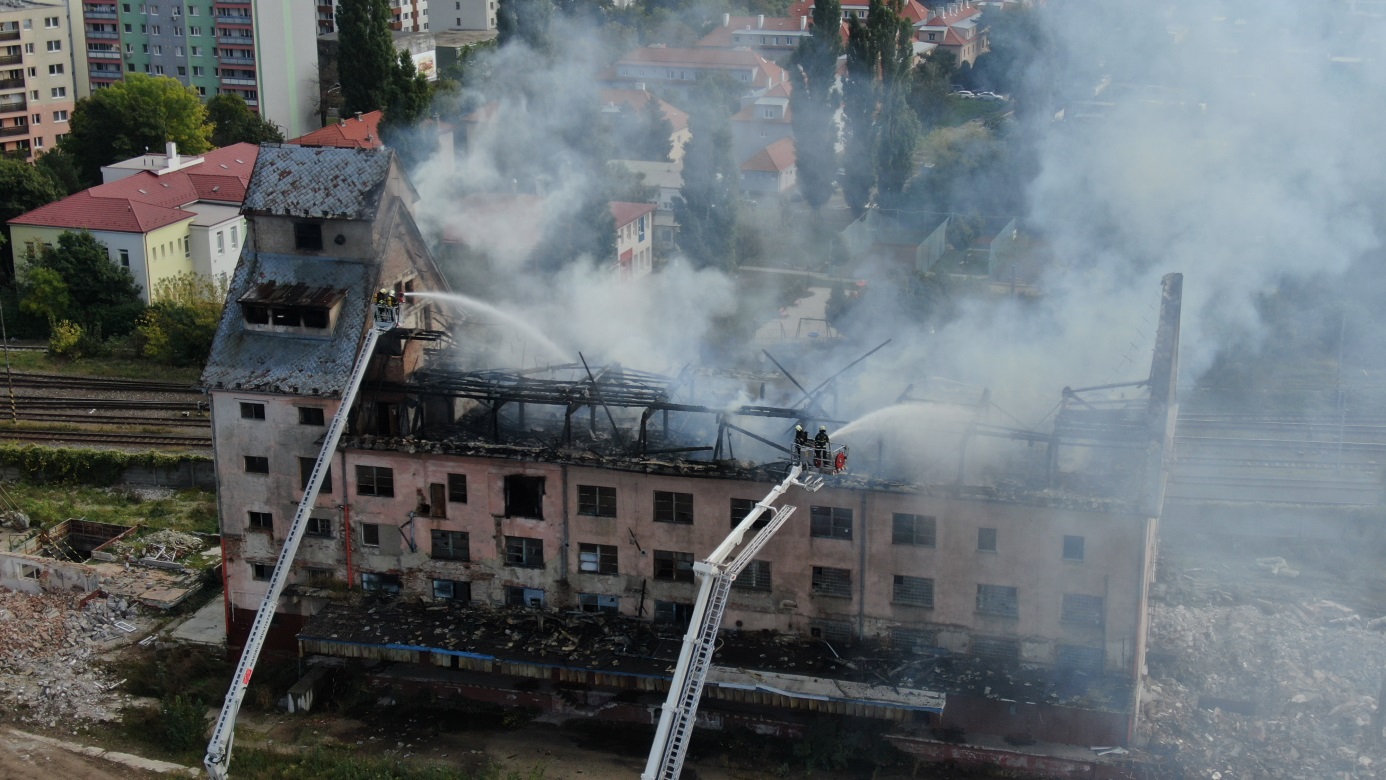 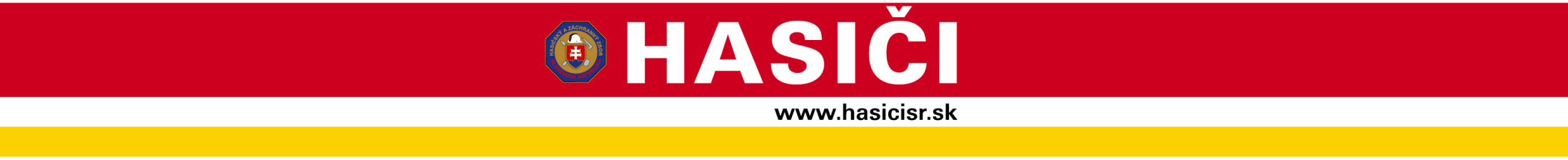 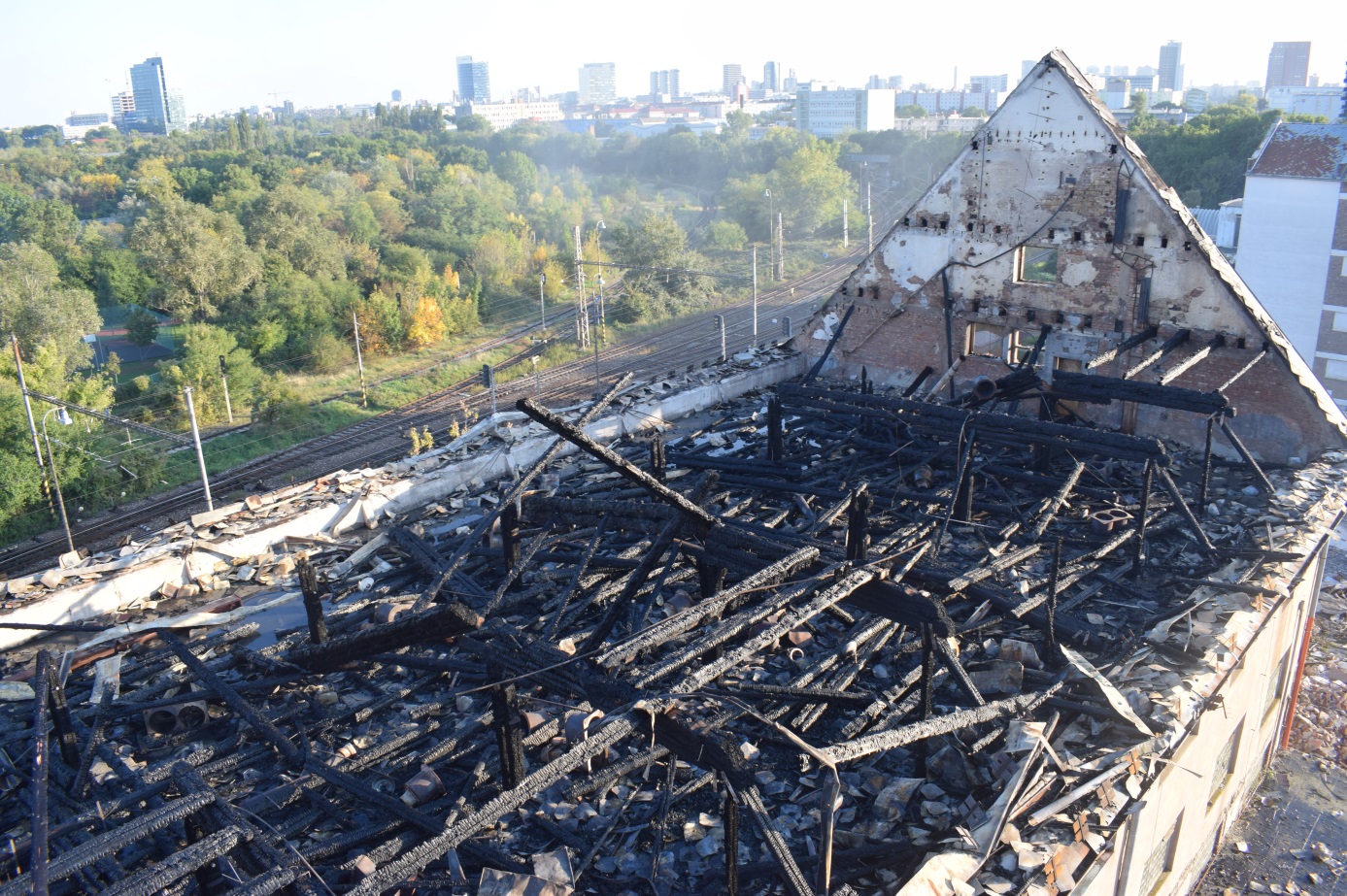 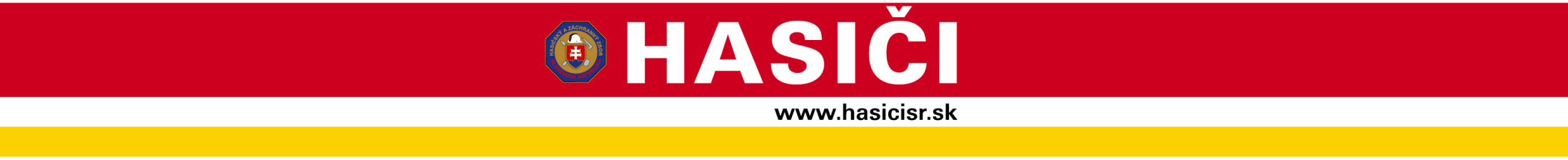 Požiare s najvyššou škodou v roku 2021
26. septembra 2021 – Požiar skladovej haly v Trebišoveškoda: 927 000 €
príčina: samovznietenie
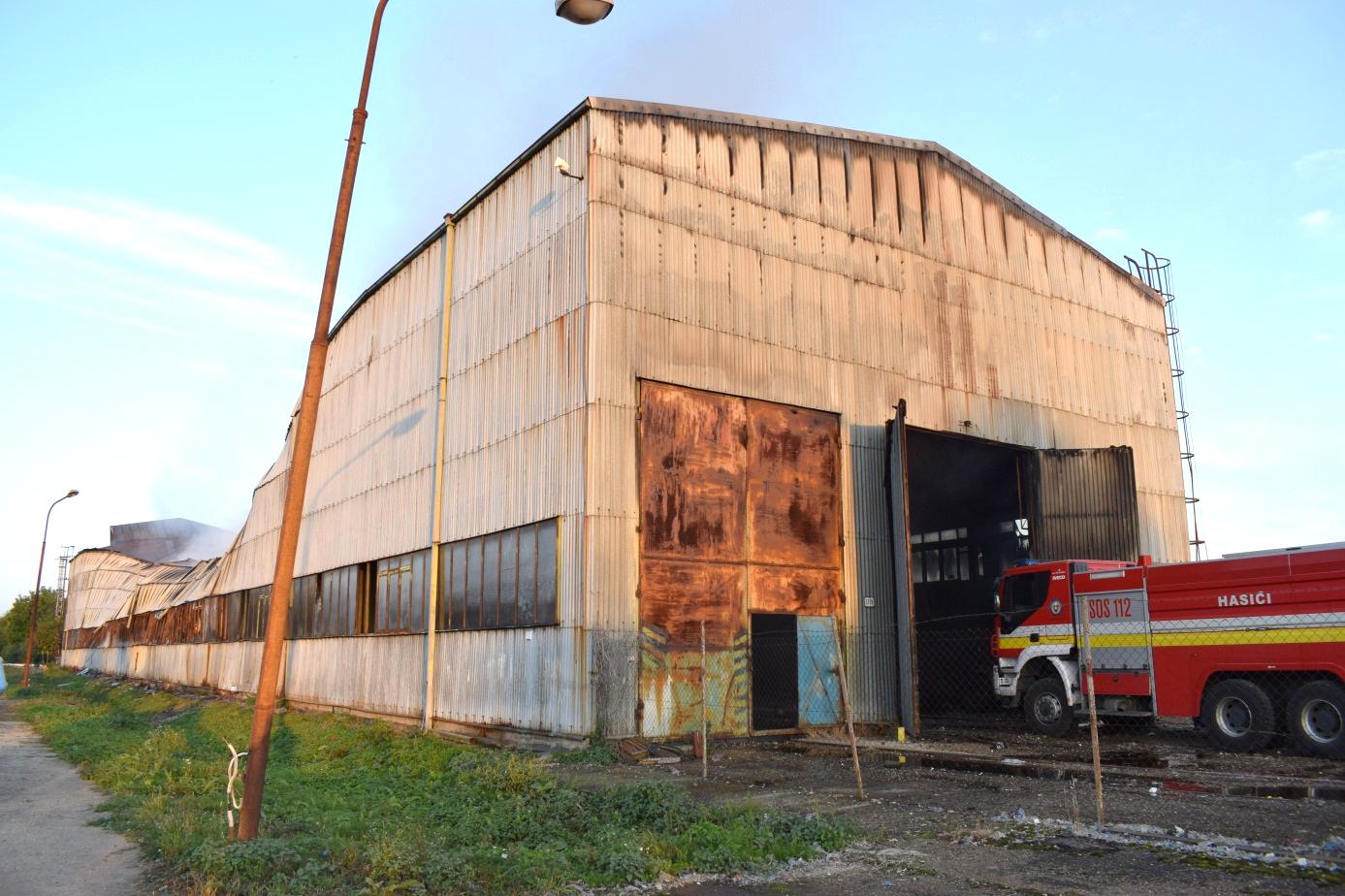 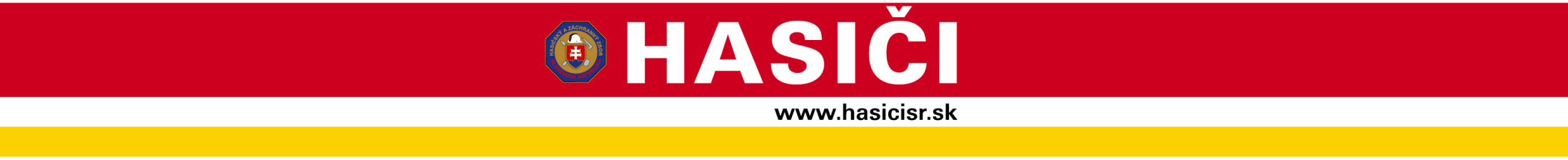 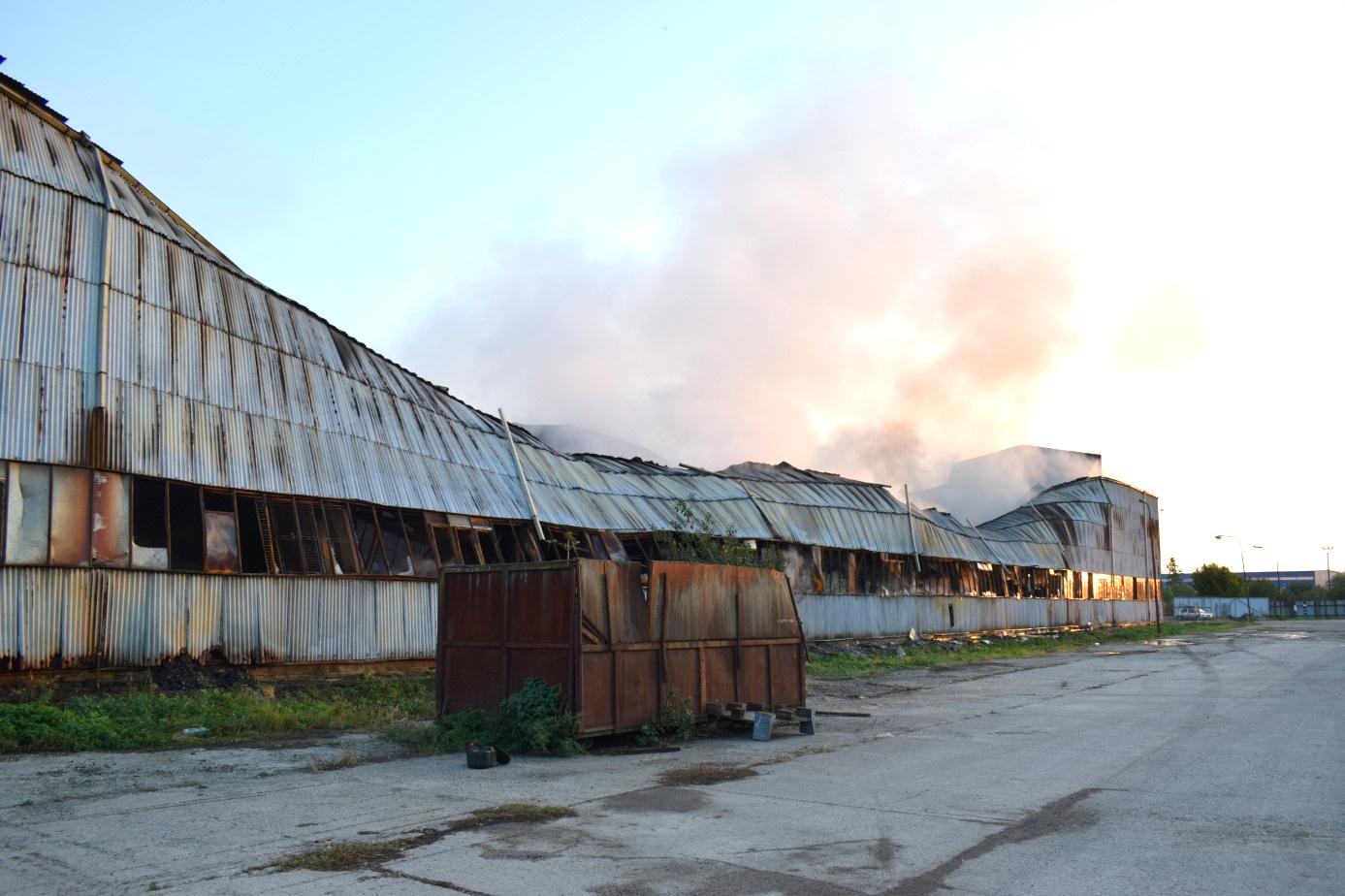 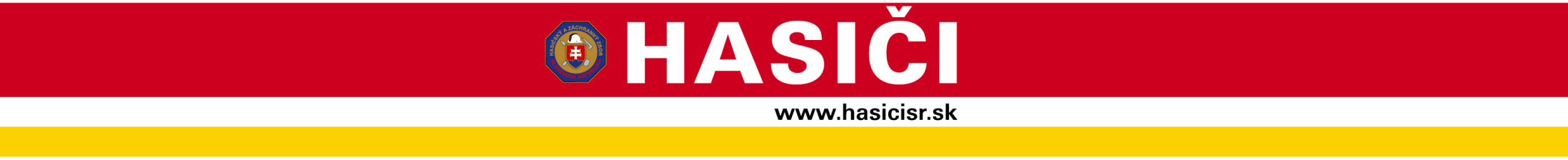 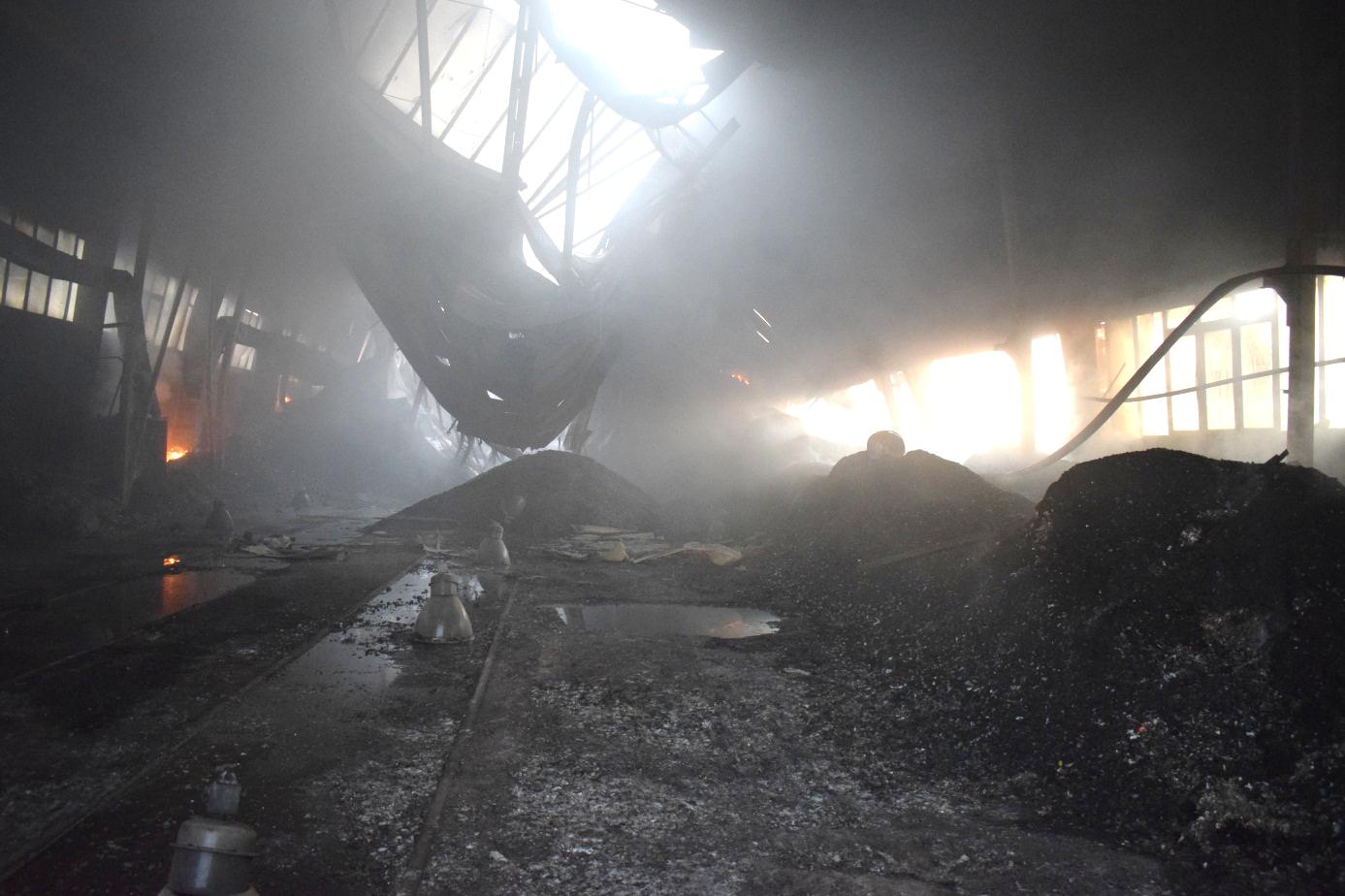 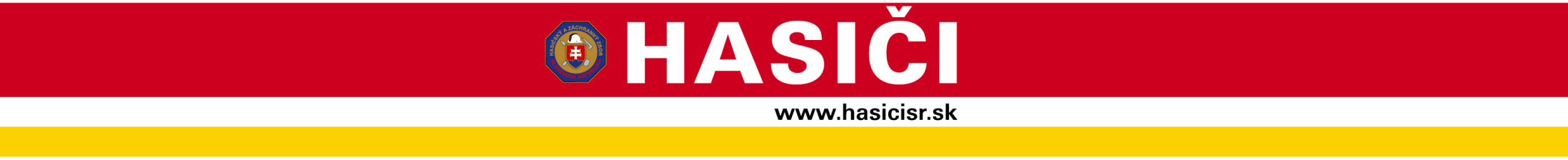 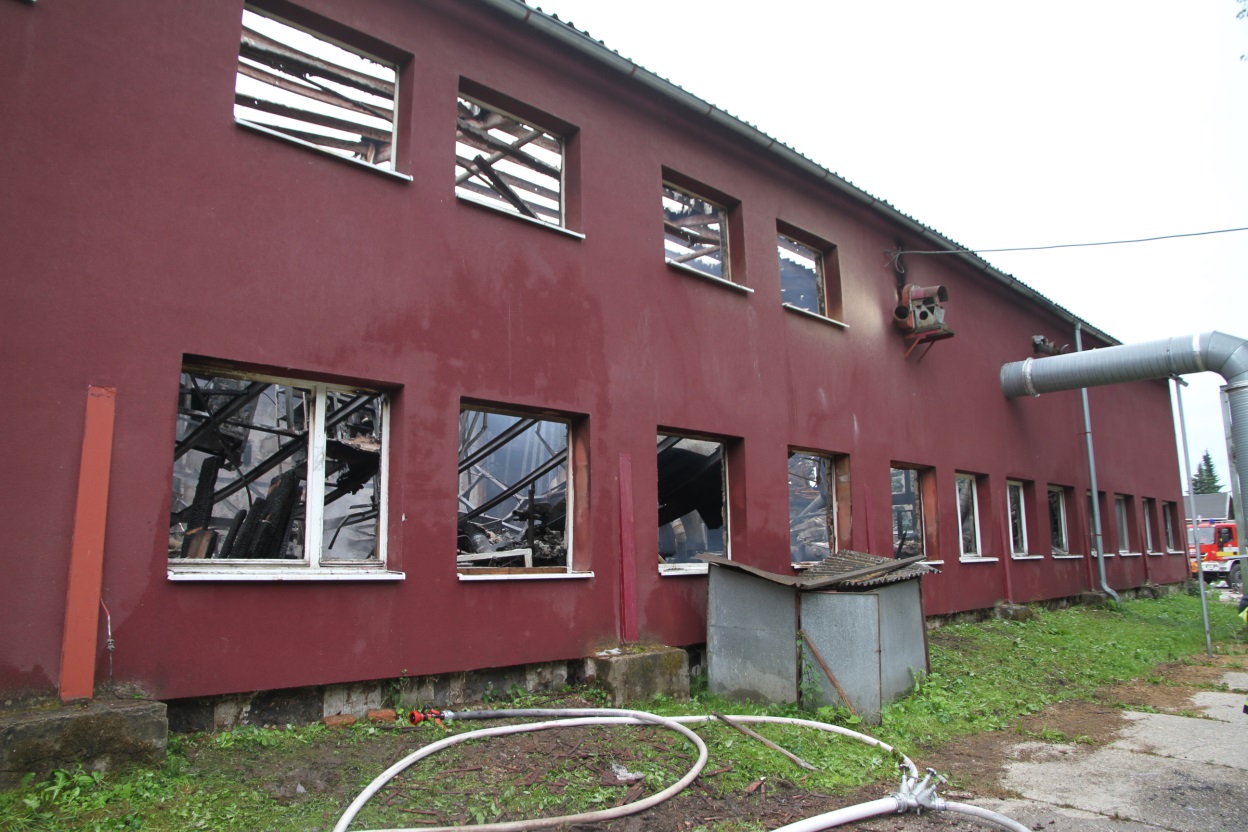 Požiare s najvyššou škodou v roku 2021
27. marca 2021 – Požiar predajne záhradnej techniky a uskladneného dreva vo Vranove nad Topľouškoda:  800 000 €
príčina vzniku: nezistená
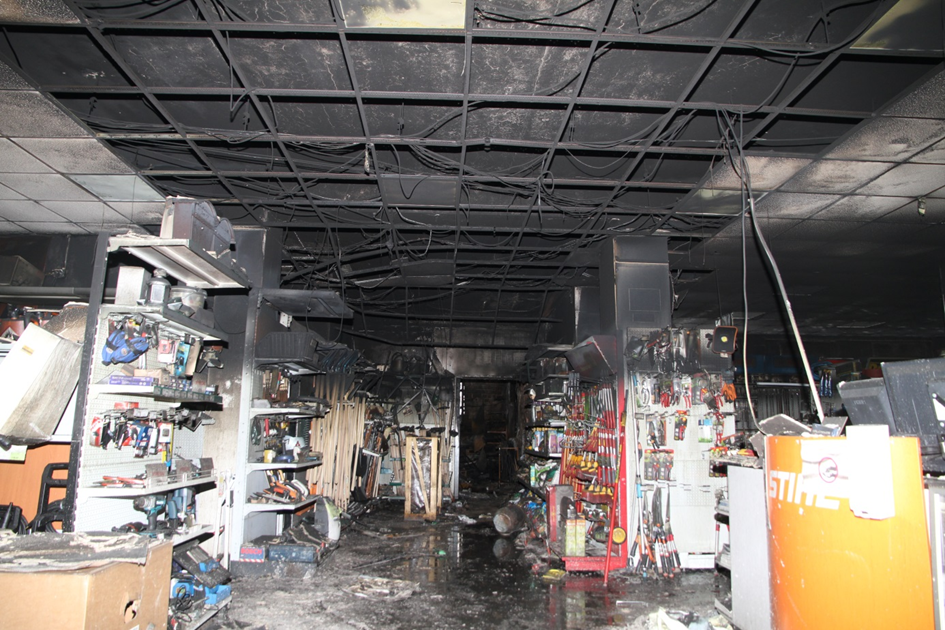 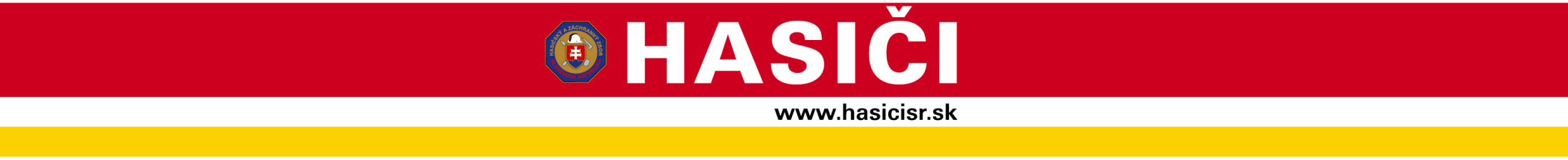 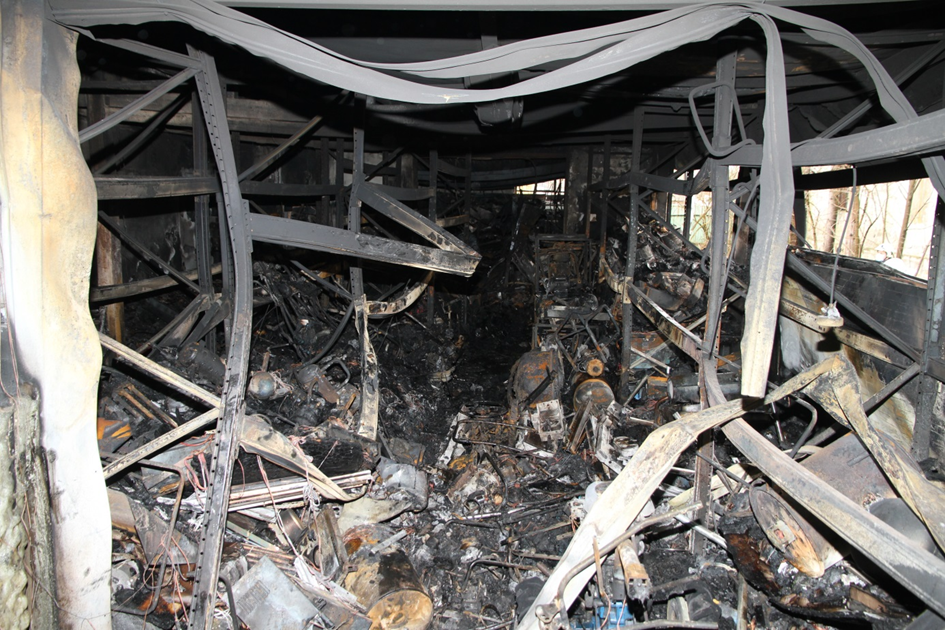 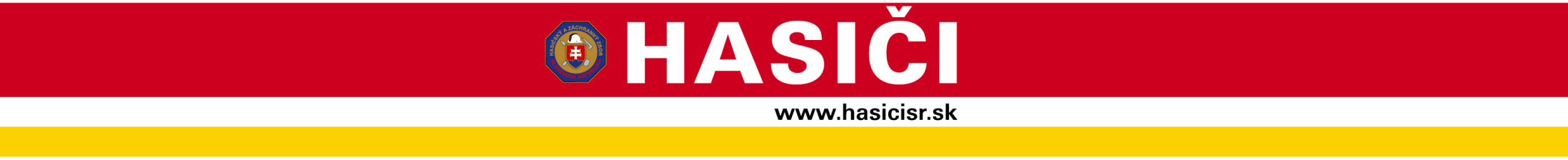 Požiare s najvyššou škodou v roku 2021
25. Februára 2021 – Požiar rozvodne 22 kV v elektrickej transformačnej stanici v Snine
škoda: 692 000 €
príčina: prevádzkovo-technická porucha
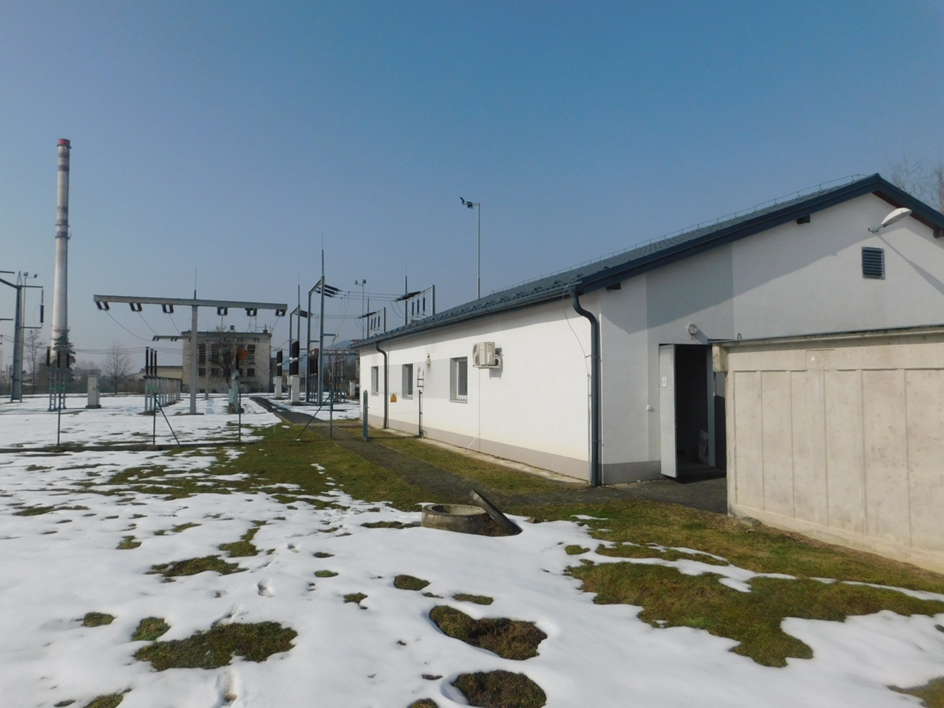 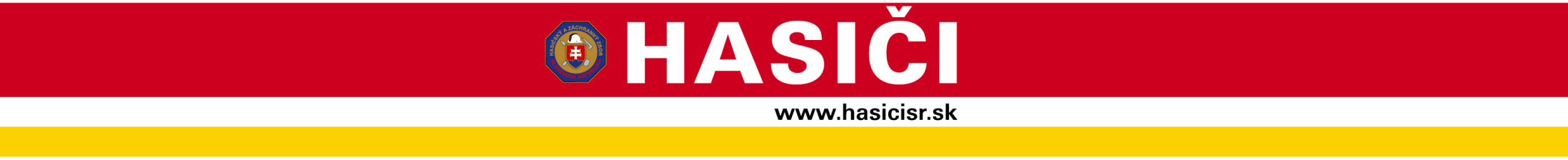 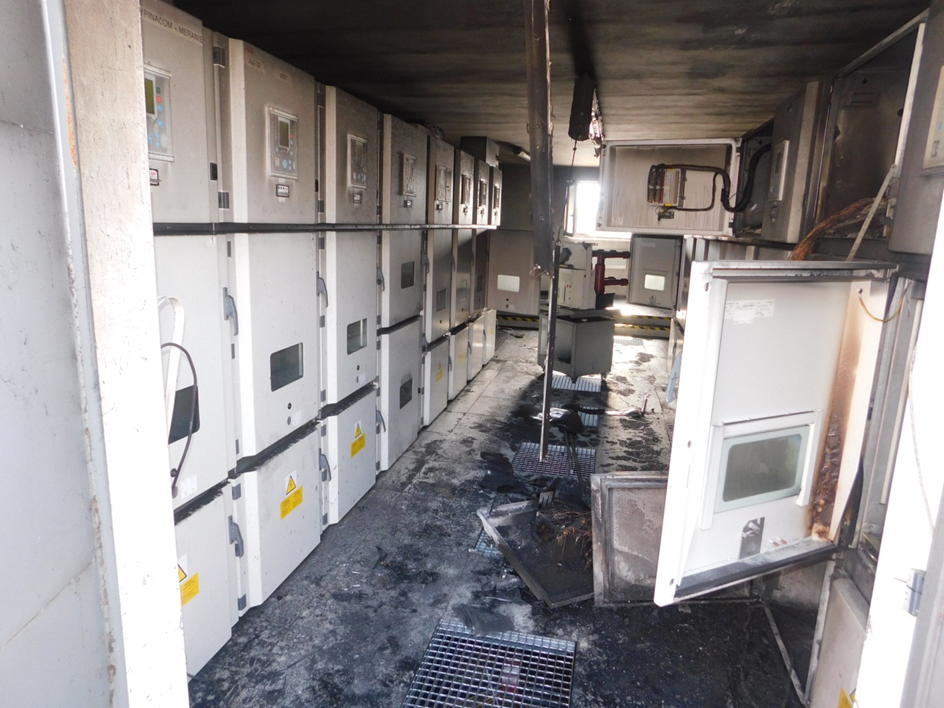 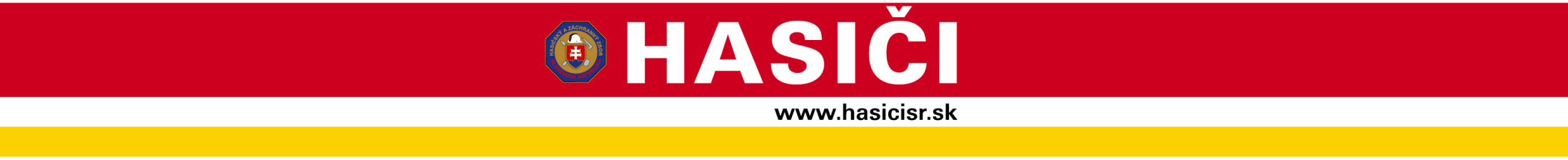 Požiare s najvyššou škodou v roku 2021
15. júla 2021 – Požiar sušiarne dreva v Starej Kremničke, okres Žiar nad Hronom
škoda: 631 000 €príčina: blesk
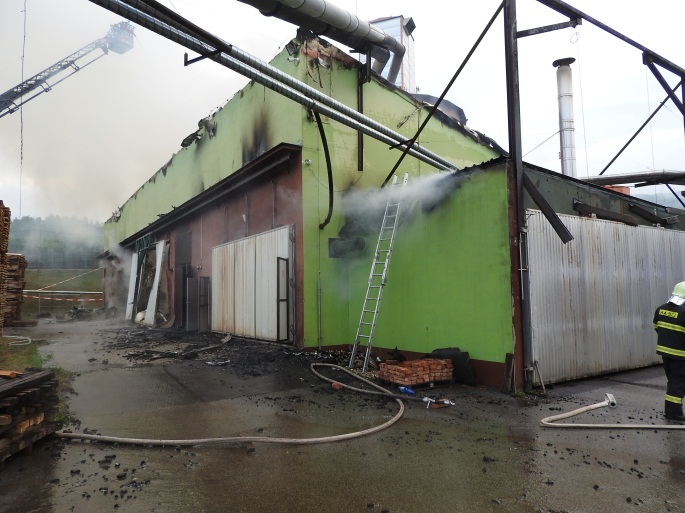 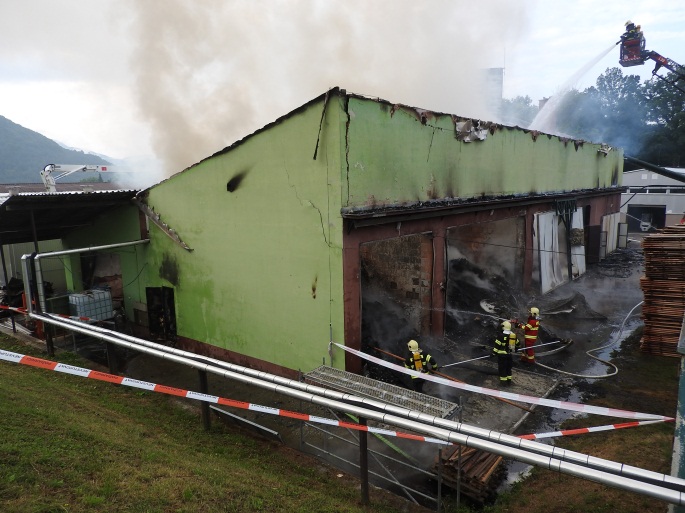 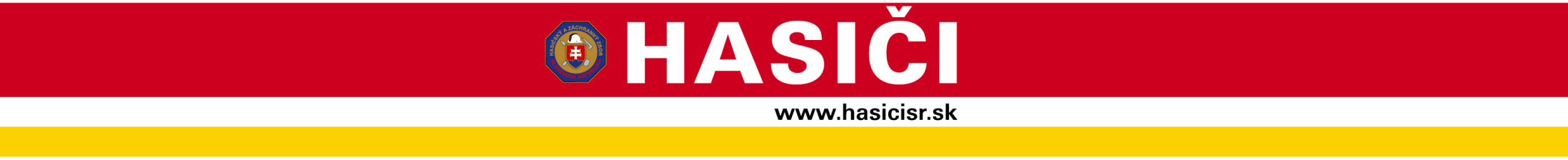 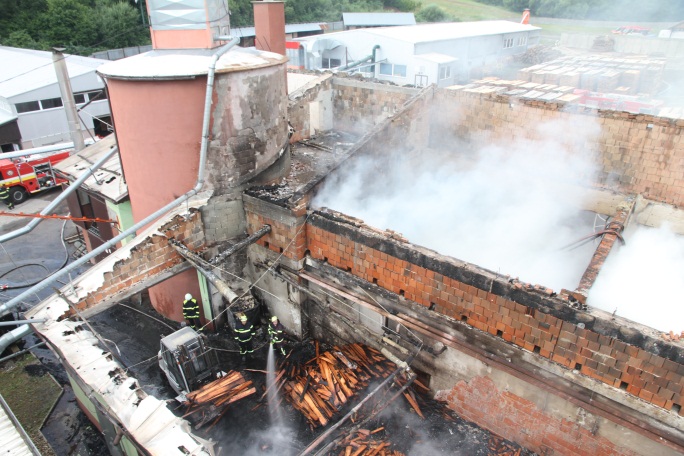 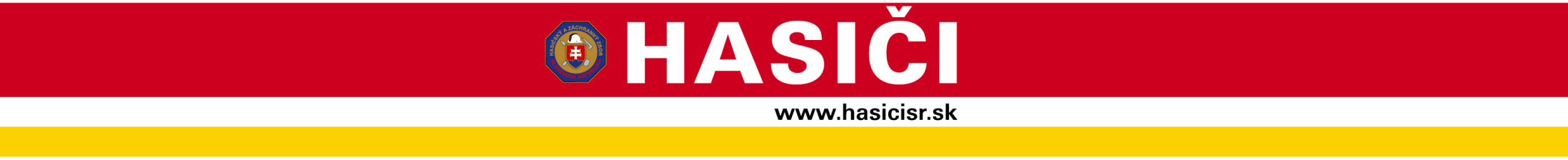 Požiare osobných motorových vozidiel v rokoch 2018 - 2021
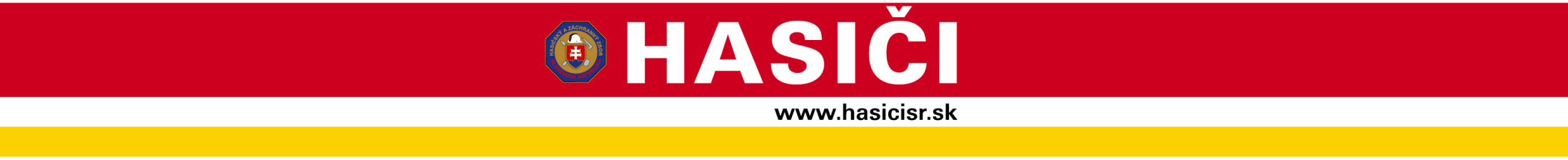 Zranené a usmrtené osoby pri požiaroch osobných motorových vozidiel v rokoch 2018 - 2021
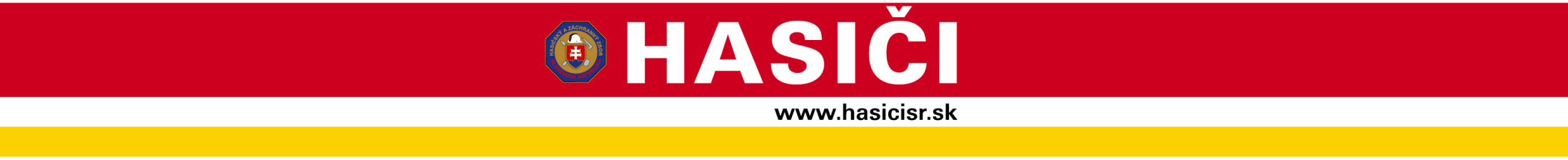 Najviac požiarov osobných automobilov v roku 2021 vzniklo v okresoch:
Žilina (36 požiarov)
Nitra (22 požiarov)
Galanta (21 požiarov)
32 % požiarov osobných automobilov vzniklo v dôsledku iných prevádzkovo-technických porúch.
19 % požiarov osobných automobilov vzniklo úmyselným zapálením neznámou osobou.
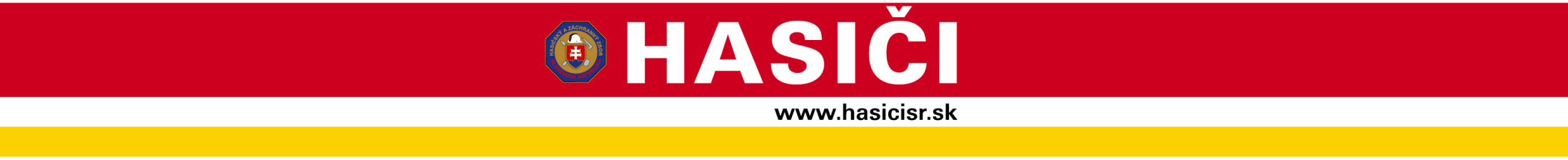 Počet zranených a usmrtených detí     pri požiaroch v rokoch 2011 - 2021
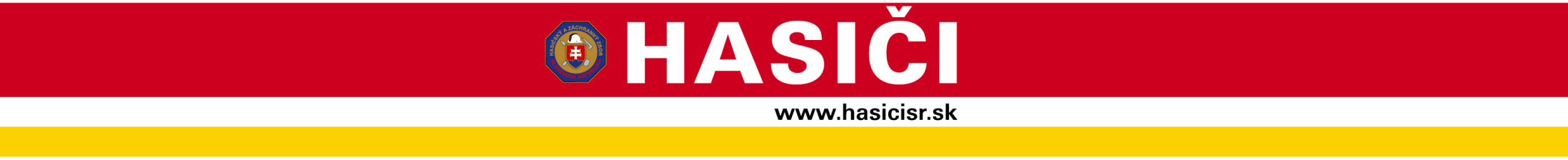 Požiare bytov a rodinných domov             v rokoch 2019 - 2021
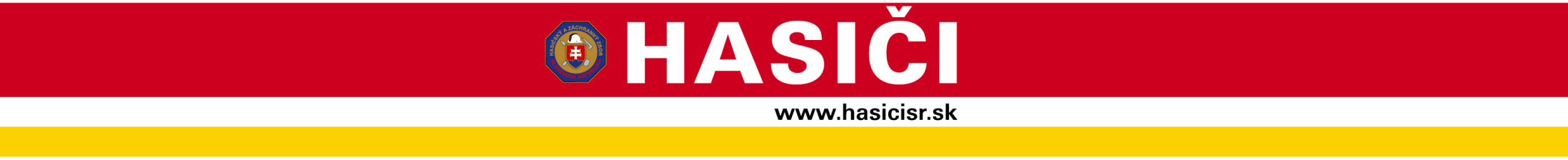 Zranené a usmrtené osoby pri požiaroch bytových a rodinných domov v rokoch 2019 - 2021
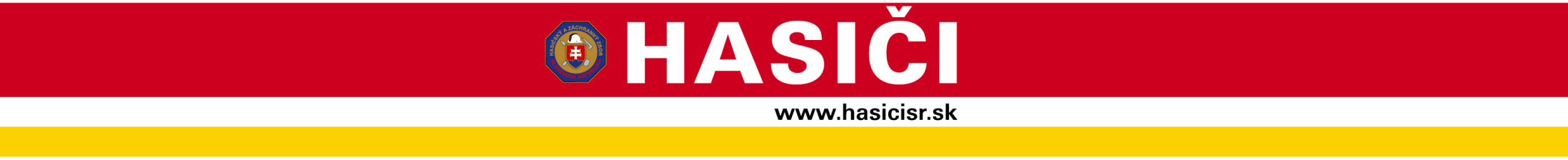 Počet volaní na LTV 150 v roku 2021
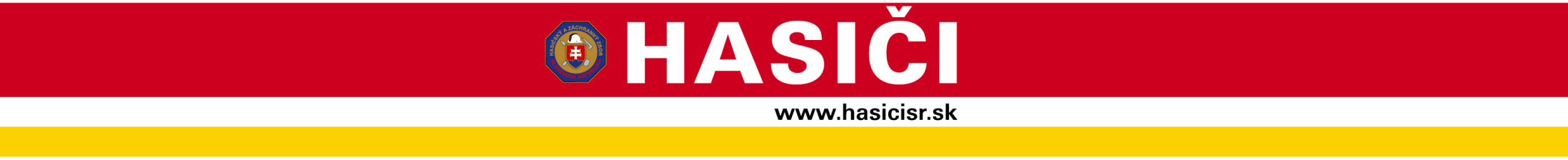 Výjazdová činnosť SAHS v roku 2021
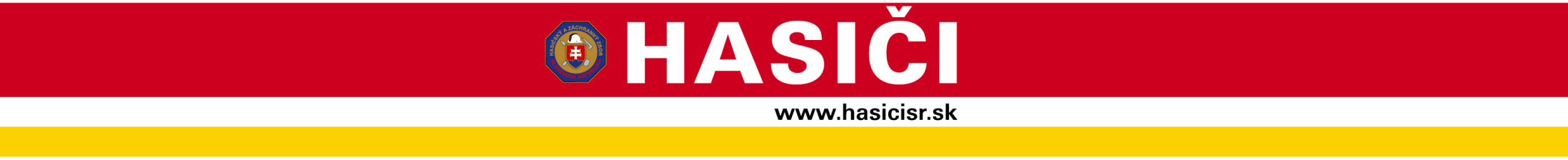 Výjazdová činnosť SAHS v roku 2021
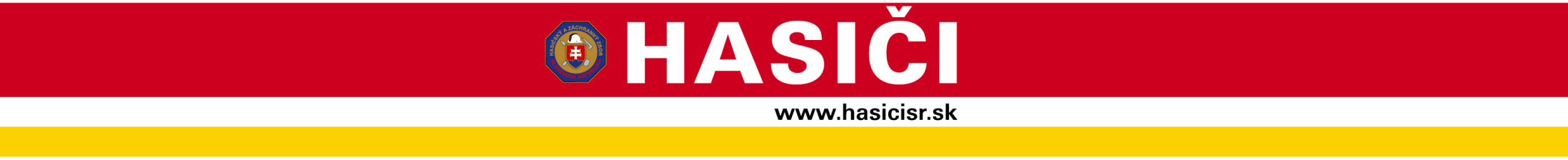 Výjazdová činnosť DHZO v rokoch 2017 - 2021
DHZO vykonali v roku 2021 celkom 6 805 výjazdov (z toho 2 283 výjazdov uskutočnili v súčinnosti s HaZZ).
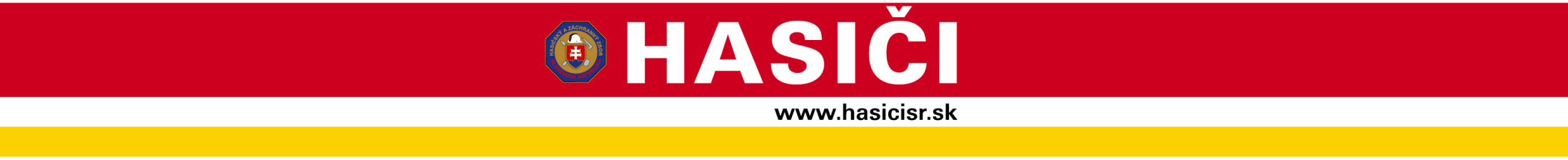 Obnova hasičskej techniky, výzbroje a výstroje príslušníkov HaZZ v roku 2021
V rámci obnovy hasičskej techniky, výzbroje a výstroje hasičov došlo v roku 2021 k uzatvoreniu niekoľkých kúpnych zmlúv, prostredníctvom ktorých bola zakúpená potrebná výbava pre príslušníkov HaZZ.
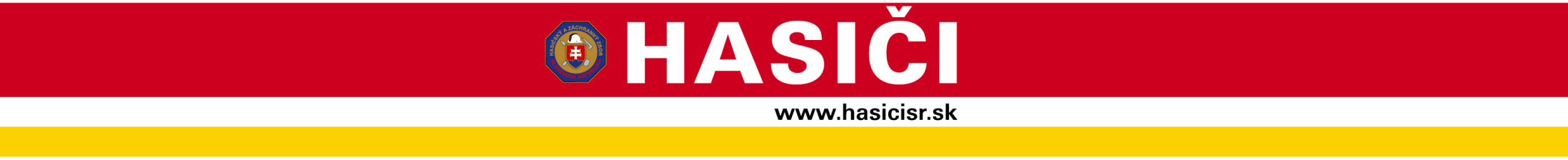 Obnova hasičskej techniky, výzbroje a výstroje príslušníkov HaZZ v roku 2021
Zásahové rukavice - 12 000 párov
Zásahový odev typ ťažký - 4 000 ks
VK CAS - T815-7 10x10 – 3 ks
Dezinfekčné prostriedky	 	 
Respirátor FFP3 - 154 080 ks
Systém priestorovej dezinfekcie + dezinfekčné prostriedky – 15 ks
Automat. ext. defibrilátor AED – 81 ks
Celotvárová panoramatická maska – 100 ks
Filter P3 k celotvárovým panoram.maskám - 18 720 ks
Protichemický ochranný oblek – 40 ks
Penidlo - 123 000 l
Špirálový vertikálny rukáv na evakuáciu osôb – 7 ks
Lezecký materiál
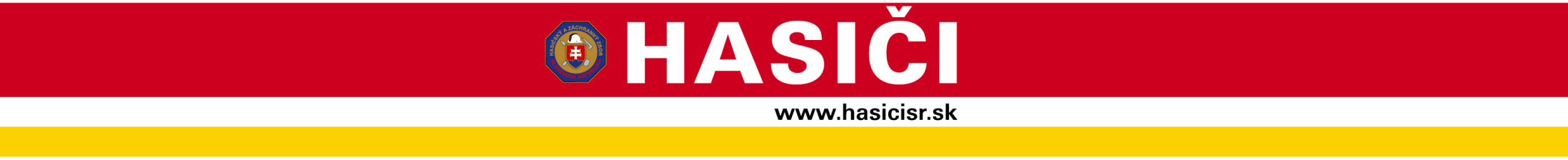 Obnova hasičskej techniky, výzbroje a výstroje príslušníkov HaZZ v roku 2021
Technické zhodnotenie hasič. plavidla	 	 
Požiarna zásahová hadica C 52 - 1 000 ks
Požiarna zásahová hadica D 25 - 1 000 ks
Ťahač návesov s usporiadaním náprav 6x4 – 3 ks
Kufríky pre zisť. príčin vzniku požiarov – 70 ks
Sorpčné prostriedky - 4 590 ks
Polokošeľa modrá s krátkym rukávom - 17 000 ks
Polokošeľa modrá s dlhým rukávom -  3 500 ks
Tričko biele – 934 ks
Obuv športová - 3 245 ks
Obuv pracovná - 1 000 ks
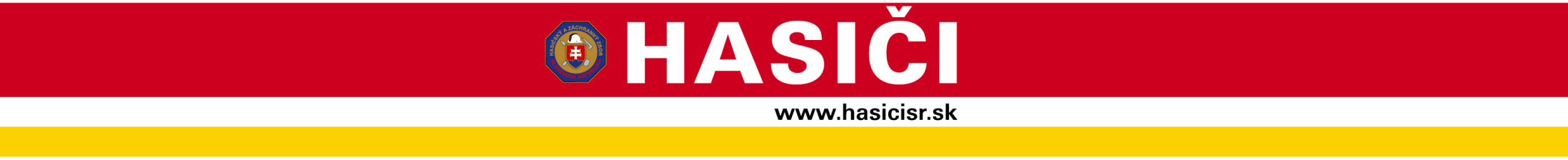 Obnova hasičskej techniky, výzbroje a výstroje príslušníkov HaZZ v roku 2021
Bunda trojštvrťová s odopínat. vložkou – 555 ks
Sako rovnošatové vzor 2 modré MUŽI – 1 659 ks
Sako rovnošatové vzor 2 modré ŽENY – 588 ks
Nohavice modré vzor 2 MUŽI – 1 659 ks
Nohavice modré vzor 2 ŽENY  – 588 ks
Sukňa modrá  – 588 ks
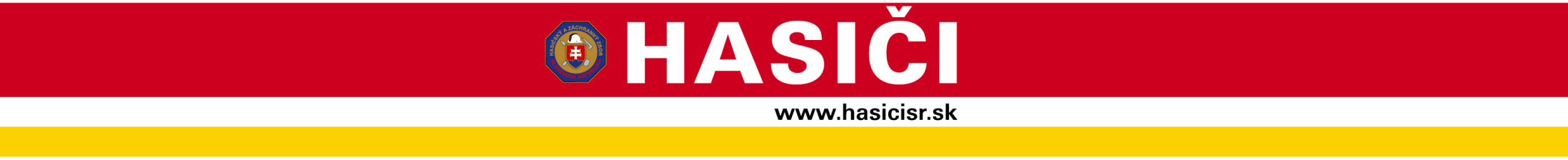 Obnova hasičskej techniky, výzbroje a výstroje príslušníkov HaZZ v roku 2021
Celková suma vynaložená na nákup uvedenej techniky, výzbroje a výstroje príslušníkov HaZZ predstavuje sumu 9 540 379,14 eur.
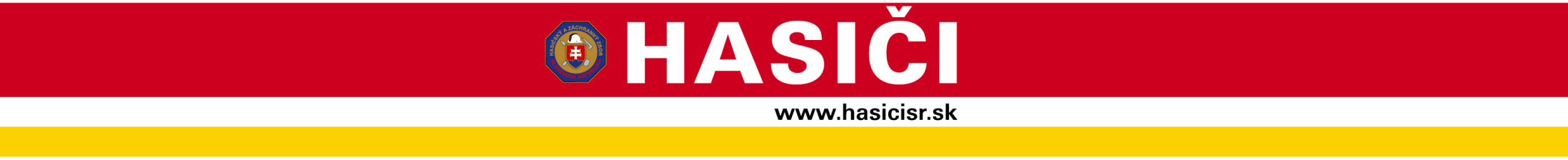 Požiarna prevencia
Činnosť na úseku požiarnej prevencie bola v značnej miere ovplyvnená pandémiou koronavírusu, nakoľko činnosť oddelení požiarnej prevencie je z väčšej miery založená na fyzickom kontakte s právnickými osobami, fyzickými osobami a fyzickými osobami – podnikateľmi. Táto skutočnosť sa prejavila vo všetkých sledovaných oblastiach.
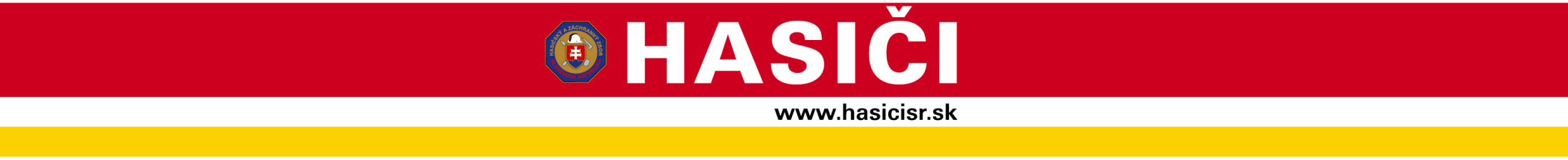 Kontrolná činnosť za rok 2021
Komplexné protipožiarne kontroly
počet kontrol – 1 472
počet nedostatkov – 11 549
Tematické protipožiarne kontroly
počet kontrol – 1 245
počet nedostatkov - 4 081
Následné protipožiarne kontroly
počet kontrol – 1 984
počet nedostatkov 534
Celkovo v roku 2021 
počet kontrol – 4 701
počet nedostatkov – 16 164
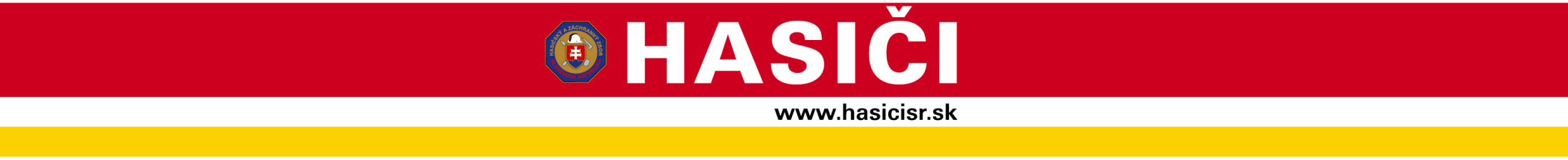 Najčastejšie zisťované nedostatky pri protipožiarnych kontrolách
Organizačné nedostatky:
neoznačené a neudržiavané trvale voľné únikové cesty, únikové východy a zásahové cesty;
uzamknutý únikový východ;
projektová dokumentácia protipožiarnej bezpečnosti stavby nie je v súlade  so skutočným stavom;
neoznačenie únikových východov a smeru únikových ciest;
neumiestnená grafická časť požiarneho evakuačného plánu pri vstupe na podlažie;
neoznačenie únikových východov a smeru únikových ciest;
nevykonávanie preventívnych protipožiarnych prehliadok.
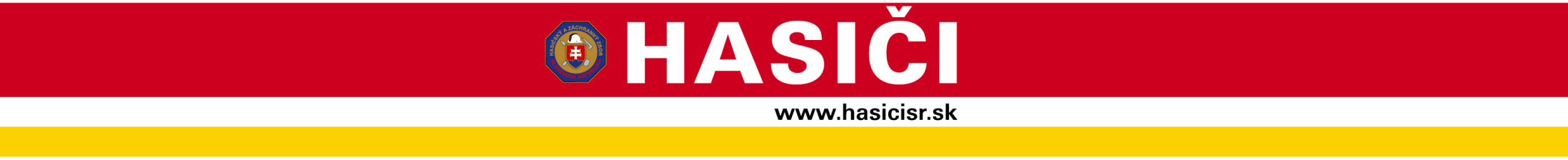 Najčastejšie zisťované nedostatky pri protipožiarnych kontrolách
Technické nedostatky:
neprístupný / čiastočne zatarasený prístup k stanovišťu prenosného hasiaceho prístroja;
obmedzený prístup k hadicovému vedeniu;
chýbajúca resp. nekompletná sprievodná dokumentácia požiarnych zariadení;
chýbajú tlakové skúšky požiarnych hadíc v nástenných hydrantoch s plochou hadicou;
neprístupný tlačidlový hlásič elektrickej požiarnej signalizácie;
nezabezpečenie kontroly a čistenia komínov a dymovodov v stanovených lehotách;
nedodržaná bezpečná vzdialenosť vykurovacieho telesa od horľavej stavebnej konštrukcie;
nefunkčné svietidlo núdzového osvetlenia.
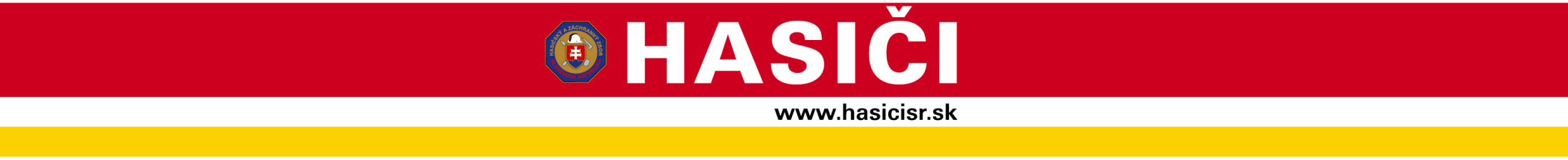 Počet vykonaných protipožiarnych kontrol a zistených nedostatkov v rokoch 2014 – 2021
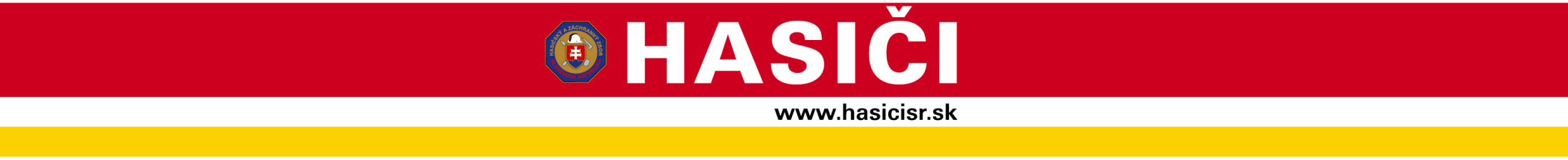 Posudzovanie projektovej dokumentácie za rok 2021
Územné konanie                                                     
počet stanovísk – 3 666                
počet nedostatkov – 606
Stavebné konanie
počet stanovísk – 13 518
počet nedostatkov – 4 809
Kolaudačné konanie
počet stanovísk – 6 842
počet nedostatkov – 3 023
 Celkovo v roku 2021
počet stanovísk – 24 026
počet nedostatkov – 8 438
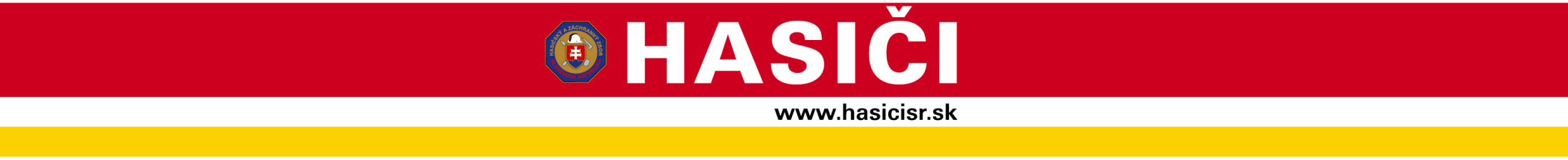 Najčastejšie zisťované nedostatky pri posudzovaní dokumentácie stavieb
nesprávne stanovenie požiarnej výšky stavby;
nesprávne stanovenie požiarneho rizika;
nesprávne určený konštrukčný celok;
nesprávne určená obsadenosť objektu osobami;
nesprávne stanovenie požiarne resp. nepožiarne podlažia;
nesprávne určené parametre únikových ciest (dĺžka, šírka);
nestanovenie odstupných vzdialeností od existujúcich stavieb;
nezakreslenie pravdepodobných odstupových vzdialeností, zdrojov vody a odberných miest, príjazdových komunikácií a nástupných plôch;
neúplnosť predloženej projektovej dokumentácie na posúdenie.
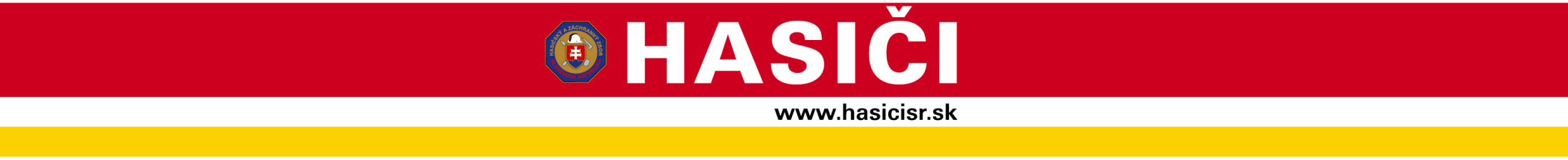 Konania podľa stavebného zákona (územné, stavebné, kolaudačné)
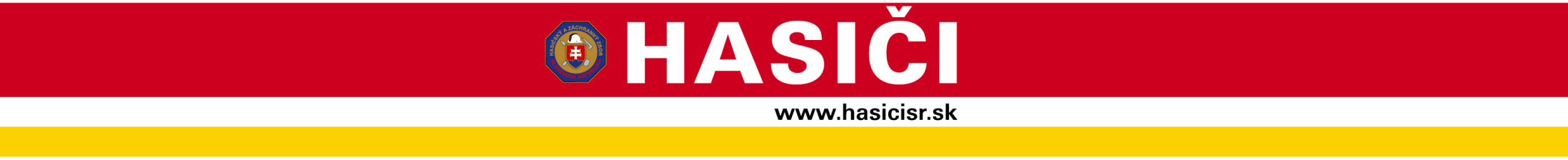 Hlavné zameranie kontrolnej činnosti v roku 2021
V súvislosti s ročným plánom Prezídia HaZZ na rok 2021 boli vykonané protipožiarne kontroly zamerané na stavby podliehajúce pod odvetvie ekonomických činností „školstvo.“ 

Kontrolná činnosť v zmysle hlavného zamerania pre oblasť školstva sa vykonávala v rokoch 2019 – 2021.

V sledovanom období bolo vykonaných celkom 2 299 protipožiarnych kontrol v rámci ktorých bolo zistených 7 642 organizačných a 8 646 technických nedostatkov.
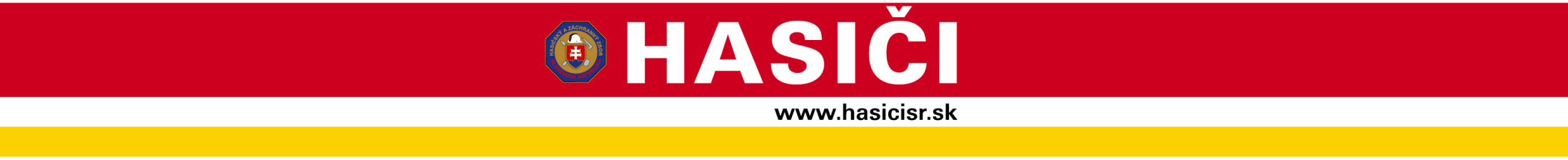 Hlavné zameranie kontrolnej činnosti v roku 2021
Najčastejšie zisťované nedostatky v odvetví „školstvo“: 
nedostatky súvisiace s vedením a aktualizáciou dokumentácie o ochrane pred požiarmi;
neúplné alebo nedostatočné označenie únikových ciest;  
nedostatky súvisiace so školením o ochrane pred požiarmi;
neoznačené stanovištia hasiacich prístrojov;
chýbajúce komponenty v hydrantových skrinkách;
neoznačenie hydrantov;
nedostatky s prevádzkovaním prenosných hasiacich prístrojov.
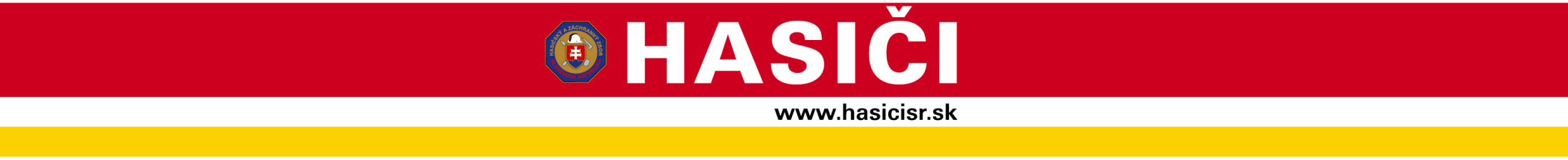 Ďakujeme za pozornosť!
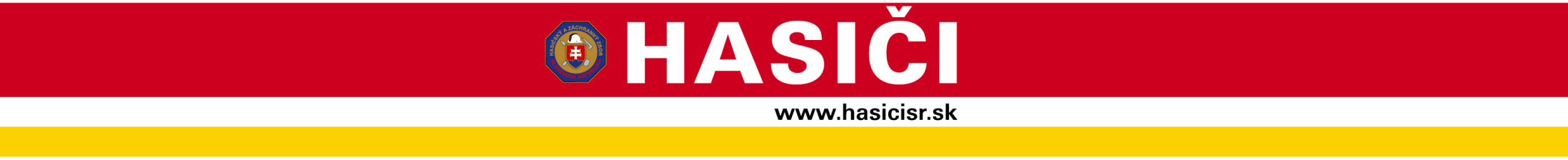